Please Note!
This slide presentation is not intended to capture everything needed for understanding sponsored programs and grants management.

For more in depth knowledge, enroll in the Sponsored Projects at Penn  Courses. Please note there will be prerequisites required in Knowledge Link prior to taking the classes below:

 Introduction to Sponsored Project Administration
 Proposal Preparation & Processing
 Award Acceptance and Account Set-up
 Post Award Management
 Closeout and Audits of Sponsored Project Funds
1
GRANTS 101
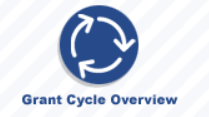 An Overview of the Grant Cycle for Beginners  

*This content was developed by the Perelman School of Medicine, please refer to your School’s Polices for further gudiance.*
2
What is a Grant, Contract, or Gift?
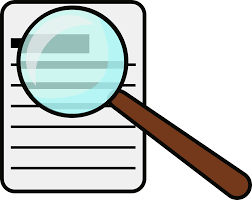 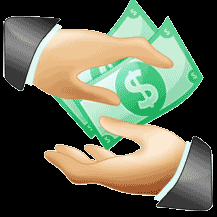 3
What is a Grant, Contract, or Gift?
Definition of a Grant:			

Grants are funds, property, or services disbursed/provided by one party to a recipient.

This financial assistance mechanism provides money, property, or both to an eligible entity to carry out an approved project or activity for a public purpose. The deliverable is usually a progress report or a financial report of expenditures.
4
What is a Grant, Contract, or Gift? (Cont.)
Definition of a Contract:

A research contract is a legal document detailing the obligations of two or more parties over the course of a research project. It usually has specific deliverables and milestones to be met and dictates how the contracting parties will interact with each other. The terms of the agreement cover the project period as well as an agreed timeframe once the project has ended if record retention or intellectual property is involved.
5
What is a Grant, Contract, or Gift? (Cont.)
What is a gift:

A gift is a voluntary transfer of cash, securities or property from a donor to the University. The University makes no commitment of resources or services in return for these gifts, other than a promise to use the gift as the donor wishes.

There are two types of gifts Restricted and Unrestricted. 

Unrestricted gifts are gifts where the donor has placed no restrictions.  

Restricted gifts are gifts where the donor has placed limitations or conditions on how or when the gift can be used.
6
What is a Sponsor?
What is a Sponsor?

A person or organization that provides funds for a project or activity carried out by another.
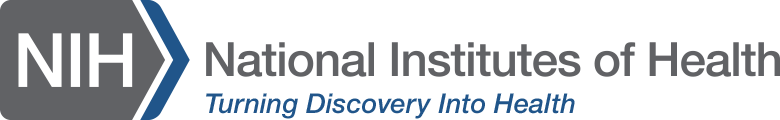 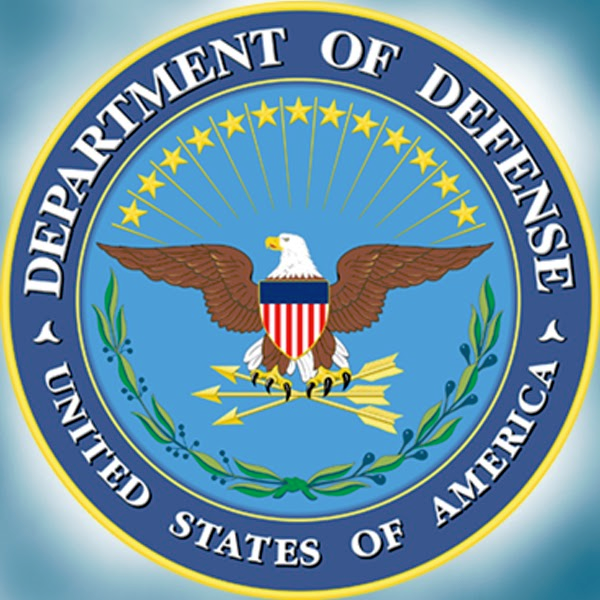 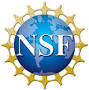 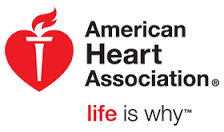 7
What is a solicitation?
A solicitation is a publicly available document by which a Sponsor makes known its intentions to award discretionary grants or cooperative agreements, usually as a result of competition for funds.  
There are various names for solicitations, depending on the agency and type of program. Some common names are:

Funding Opportunity Announcements (FOA)
Program Announcements (PA)
Requests for Applications (RFA)
Requests for Proposals (RFP)
8
What is a Budget? (Directs vs. Indirects)
What is a Budget:  The budget is a line item representation of the expenses associated with the proposed project. The budget should be developed with  the Principal Investigator, Departmental Research Administrator and/or Grant Administrator, in consultation with the appropriate Research Support Services representative as needed. 
 
It is important to ensure that all costs meet the criteria, of  allowable, allocable, and reasonable as defined by the Federal Cost Principles listed in the  (Uniform Guidance 2 CFR Part 200). The cost must be given consistent treatment through application of those generally accepted accounting principles appropriate to the circumstances.

Direct Costs- costs that can be identified specifically with a particular sponsored project.
9
Components of a Budget
Direct Costs:
Compensation- Salaries/Effort paid to project personnel
Fringe Benefits
Supplies- Materials required to implement the program
Animal Costs
Human Subjects Costs
Travel
Tuition
Equipment- Equipment equal to or greater than $5,000 is excluded from the F&A base
Other- Miscellaneous costs
Consortium- (Sub-Awards are exempt from the F & A charges after the first $25,000 of direct costs.)
10
What is a Budget? (Directs vs.Indirects) (Cont.)
Indirects (also known as Facilities & Administrative Costs(F & A)) - costs that are incurred for common or joint objectives and therefore cannot be identified readily and specifically with a particular sponsored project.  

These costs are often referred to as the “cost of doing  business”, “business overhead”, or Facilities and Administrative Costs (F&A).
11
Components of a Budget (Cont.)
Indirect Costs:

Facilities and Administrative Costs- They include the costs of many services the college  provides  such as:
Procurement 
Administrative 
Library 
Office of Research Services (ORS) 
Office of Research Support Services (ORSS)
Technology Transfer Office (TTO) 
Custodial
Accounting/Finance 
Building Maintenance & Depreciation
Utilities
12
What is Effort?
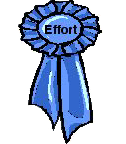 Effort is the amount of time spent on any activity as a percentage of Total Institutional Activities for which an Individual is compensated by the University of Pennsylvania. 
Effort includes:  Sponsored Programs (e.g. grants and contracts), Non-Sponsored Research, Teaching, Clinical, Administrative Duties, and Other Institutional Activities.
Whenever any portion of a person's salary is charged to a federal grant, the government requires the employee to certify that the portion of salary charged to the grant corresponds accurately to the portion of institutional effort devoted to work on that grant.
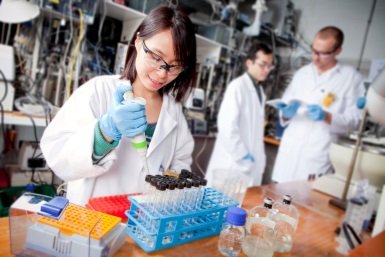 13
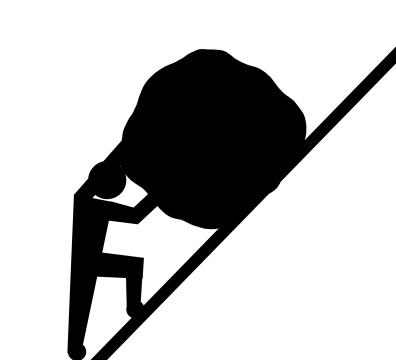 How is Effort calculated?
Effort is broken down in to person months. Person Months is the metric for expressing the effort (amount of time) PI(s), faculty and other personnel devote to a specific project.
To calculate person months, multiply the percentage of your effort associated with the project times the number of months of your appointment. For example: 
25% of a 9 month academic year appointment equals 2.25 (AY) person months (9 x 0.25= 2.25) 
10% of a 12 month calendar appointment equals 1.2 (CY) person months (12 x 0.10 = 1.2) 
35% of a 3 month summer term appointment equals 1.05 (SM) person months (3 x 0.35= 1.05)

 10% of a 0.5 FTE 12 month appointment equals 0.6 (CY) person months 
      (12 x .5 x .1 = 0.6)
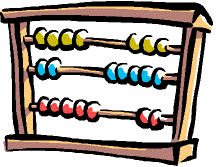 14
What is Effort Reporting?
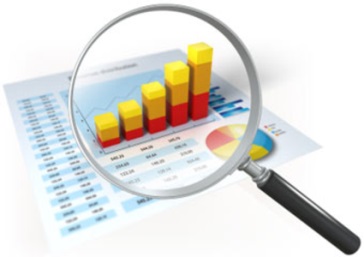 Effort reporting is a method of documenting the correct distribution of activity or "effort" of faculty and staff. The Uniform Guidance requires that Penn's payroll distribution system:
Reasonably reflects the activity effort for which an employee is compensated
Use a method that recognizes the principle of after-the-fact confirmation so salary costs distributed represent actual costs, hence effort reporting.
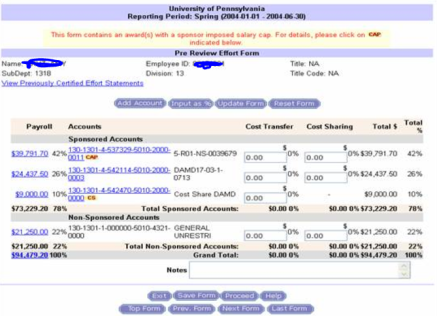 15
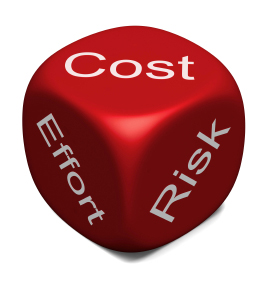 What is Cost Sharing?
Cost Sharing or matching means the specific portion of the project or program costs that is not funded by the sponsor.
Cost sharing is any project cost that is not reimbursed by the sponsor to support the scope of work defined by the federal or non-federal sponsored award.  There are two types of Cost Share, Mandatory Committed & Voluntarily Committed.
Mandatory Committed Cost Share is required by a sponsor as a condition of the award whereas, Voluntarily Committed Cost Share is specifically pledged on a voluntary basis.
Voluntary Uncommitted: Any cost associated with a project and not funded by the sponsor, which has not been identified in the proposal, or in any other communication to the sponsor as a commitment of the University. This includes effort of faculty and/or others that are over and above, that which is committed and budgeted for in a sponsored agreement.
Some agencies make a distinction between “Cost Sharing, “In-kind” and “Matching.”
Importantly, all federally funded research programs must have some level of committed faculty effort. 

*Please note Cost Sharing should be avoided and also always requires approval at a level beyond the PI/Department*
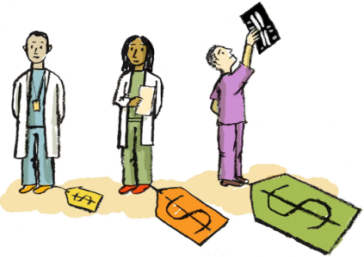 16
Central Office(s )Supporting the Faculty & Administrators
The University’s Office of Research Services (ORS) is the authorized institutional office charged with negotiating contracts. 
They maintain the records for each grant/cooperative agreement, etc., that is held by our institution across all the Schools. 
They are the officials authorized to draw down payments from the federal government for expenses incurred on each award. 
They are responsible for preparing and submitting financial reports to each sponsoring agency for the investigators. 

*This is not an all inclusive list of the Central Office’s roles and responsibilities*
Please refer to http://www.upenn.edu/researchservices/
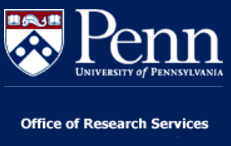 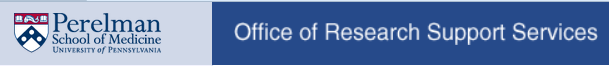 17
Central Office(s) Supporting the Faculty & Administrators (Cont.)
The Perelman School of Medicine (PSOM) Office of Research Support Services (ORSS) was created in 2000 to support faculty, staff, and departmental administrators.
They are the liaison between the faculty, departmental administrators, and ORS.
A special pilot project was implemented allowing the ORSS staff to have institutional signatory authority for specific submissions to support the PSOM faculty.
They administer several functions such as:
Provide assistance in developing proposals to outside funding agencies
Provide oversight management of sponsored programs
Ensure compliance with sponsors and university expectations for managing sponsored program funds 
Serve as a resource for the School of Medicine regarding sponsor policies and federal regulations 
Provide training in pre and post award grants management.

*This is not an all inclusive list of ORSS’s Roles and Responsibilities*
Please refer to https://www.med.upenn.edu/orss/
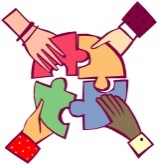 18
Central Office(s) Supporting the Faculty & Administrators (Cont.)
The Perelman School of Medicine (PSOM) Office of Clinical Research (OCR) is a central office in designed to support the management and conduct of clinical research while promoting compliance. 
This is accomplished through standardizing the approach to clinical research across the various research centers and departments in the Perelman School of Medicine, and supporting investigative teams through regulatory and operational assistance, and enhancements in study management and oversight.
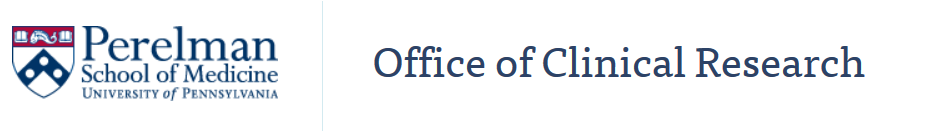 19
What is a Clinical Trial?
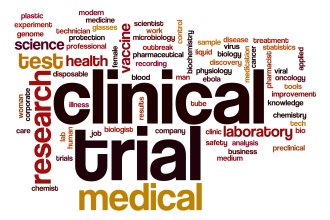 The National Institute of Health (NIH) describes a Clinical Trial as the following;

A research study in which one or more human subjects are prospectively assigned to one or more interventions (which may include placebo or other control) to evaluate the effects of those interventions on health-related biomedical or behavioral outcomes.

If you’re not sure whether your research is considered a Clinical Trial, you can get clarity from an OCR representative at ctcu-ocr@mail.med.upenn.edu or (215) 746-8913.
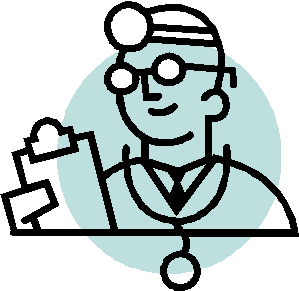 20
Pre-Award vs. Post Award
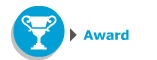 Pre-Award Standard Functions
Finding Funding: locating funding via search engines such as Pivot, Grants.gov, Foundation Center, National Science Foundation, and individual funding agency websites, or even Google.
Budget Creation: working with the principal investigator(s) to determine what their budgetary needs are, as well as incorporating and taking into consideration other factors such as organization and funding agency limitations or set rates (fringe benefits, indirect costs, etc.).
Filling Out Proposal Forms: completing forms – depending on the funding agency, this could be a simple cover page or something as involved, or more involved, than a grants.gov package.
Submitting the Proposal: submitting the final, internally approved proposal to the funding agency for consideration via the Proposal Development System (Penn ERA) or sponsor specified sites.
Award Negotiation and Acceptance: negotiating the corresponding award and its formal acceptance by your organization.
Compliance Considerations: making sure compliance requirements (funding agency and project specific) such as Human Subject, Animal Subject, Responsible Conduct of Research, Financial Conflict of Interest, etc. are satisfied. Typically this is completed by a research compliance office, but most pre award offices still need to verify the appropriate documents are completed/approved prior to turning the project over to the post award group.
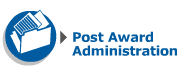 21
Pre-Award vs. Post Award (Cont.)
Post Award Standard Functions
Award/Account Set-up: establishing a central general ledger number for the principal investigator(s) to charge project expenses.
Financial Compliance Monitoring: making sure expenses charged to the project meet standards set forth by your organization, the government, and the funding agency.
Preparing and submitting interim and final financial reports, invoicing or completing funding agency drawdowns, etc.
Project Reporting: submitting progress reports and deliverable reports as defined and required by the award document. (This is considered a Post Award function in PSOM-ORSS)
Project Close Out: filing all the paperwork, internal and external, to close out the project and address items such as unused funds, equipment disposition, intellectual property generation, etc. in accordance with the award document.
22
Process for Submission of Grant Applications
A system-to-system (S2S) application means that the data in the record is electronically transmitted to the sponsor's system directly from the Proposal Development system. This type of proposal is usually in response to a specific funding announcement from various federal agencies such as NIH, DOD, and NSF. These submissions receive additional validations within the granting agency’s systems.
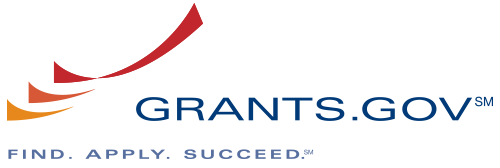 23
Process for Submission of Grant Applications (Cont.)
A generic sponsor template is used for all other external sponsors where the requests are not electronically submitted to the sponsor from the Proposal Development system. This would include subcontracts to other institutions. 

Whether a signature from the institution is required or not, any time there is funding received from an external sponsor we must process the proposal through the PD system. This is true for all new, competing renewal, revisions and the majority of supplemental requests.
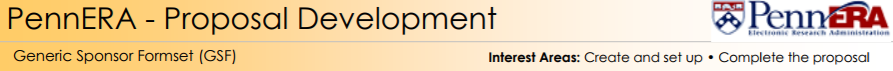 24
General Pre-Award Documents driven by the Funding Opportunity Announcement (FOA)
Cover Page
Abstract
Budget
Science/Research Plan
PI’s Curriculum Vitae/Bio Sketch
References
Appendices
Please note that the required documents may vary for each FOA and the individual requirements from each school.
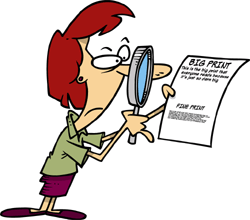 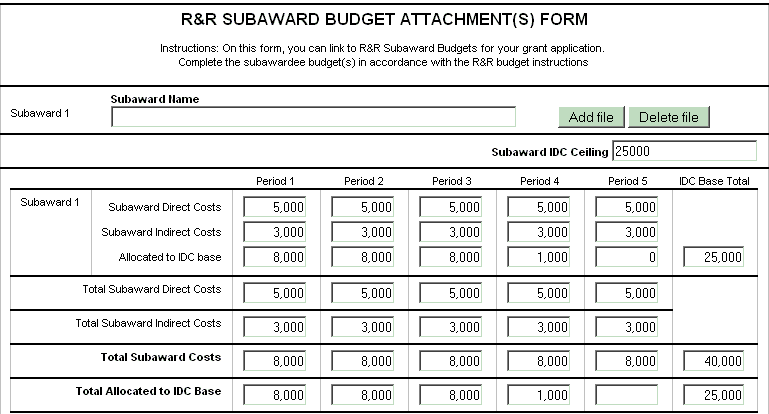 25
[Speaker Notes: Should this slide be moved up in between Pre vs. Post Slides?]
What does request for reduction of facilities and administrative costs mean?
*Please follow your School’s policy.*

A request  for reduction in F&A is submitted at the time of proposal processing when the sponsor has a stated indirect cost rate and it is assumed they will not pay our standard facilities and administrative costs (these are the costs associated with the space the investigator is using to do the research as well as administrative support, utilities, phones, etc.)
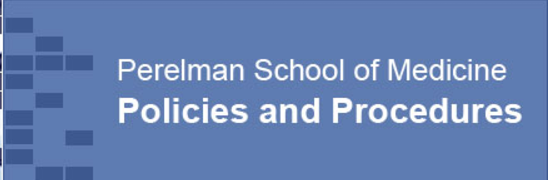 26
What is an advance account request?
An advance account is requested by the Department when the scores are high on a submitted proposal and it appears that the new project will be funded. 

An advance account form is generated by the departmental business administrator and requires the PI, Chair, and Dean’s signature for the account to be established.

If there is a delay in an award for continuation of funding for the following year, an Account Continuation Request should be utilized instead of an Advance Account Request.

Before an advance account can be established, if the project is funded by a Public Health Service Sponsor, then the Investigator & all Personnel on the project must provide information to our Compliance Office via their on-line system in order to certify any Financial Conflict of Interests and a Travel Statement for the individual account.
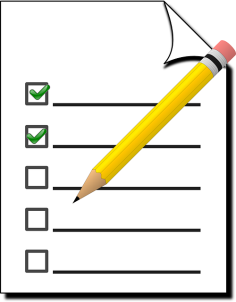 27
Mandatory Regulatory Compliance Trainings as determined by Knowledge Link
All required training is assigned by Penn Profiler and can be completed through Knowledge Link. The Office of the Vice Provost for Research and its reporting offices make research training available in the following areas: 
Please note the following is a sampling of the required trainings and not an all inclusive list of what maybe required for faculty and staff engaged in research.

Human Subjects Protection- www.upenn.edu/regulatoryaffairs/
Animal Research- www.ular.upenn.edu/
Environmental Health and Radiation Safety- www.ehrs.upenn.edu/resources/training/
Responsible Conduct of Research- www/upenn.edu/research/rcr 
Sponsored Projects Compliance- www.upenn.edu/researchservices/training.html
There are also programs addressing the training needs of graduate students (Biomedical Graduate Studies) and postdoctoral fellows (Biomedical Postdoctoral Program). More information on research training can be found at www/upenn.edu/research/rcr
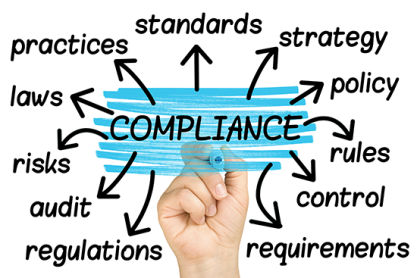 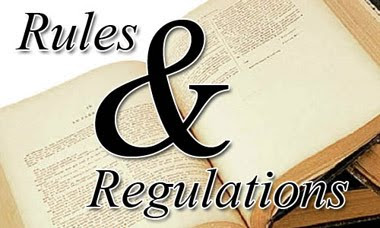 28
The Award is Received, Now What?
If the notification of the grant award is received by department please forward to pennaors@lists.upenn.edu with a copy to your Pre-award Associate Director;For PHS Funding, ensure that all necessary regulatory items are in order within 2 weeks of notification, such as: IRB, IACUC, PHS-FITS, and JIT (Just In Time).
29
The Award is Received, Now What? (Cont.)
Awards such as Contract/Foundation Award/Non-Monetary Agreements and Sub-awards: 
Inform ORS of any concerns with terms and conditions, dates, dollars amounts or any other issues.
All non-monetary agreements must be entered into the Research Inventory System (RIS) under NMA/MTA. 
Within 10 business days of receipt of contract the ORS Pre-award Associate Director will review agreement for compliance with University policy, address contract concerns with PI, and communicate request for contract changes with sponsor.
30
The Award is Received, Now What? (Cont.)
Upon execution/finalization of the contract/foundation award/subaward ORS will complete an Account Information Sheet (AIS) set-up.
If a contract is not included in the request, ORS will contact the outside party within 10 business days to obtain an agreement and start negotiations.
31
Monitoring, Reconciling, & Reporting
The Fund Summary in Business Objects gives the reviewer an idea of what has been spent to date on a fund, either during the current year or for all years combined. 
It has many tabs, like effort for personnel so you know whose salary has been charged to the grant.  It will help you plan out the balance of funds you will need to finish up the work.
It will tell you what expenses have been reported to the funding agency. 
It is recommended that PIs are given a Financial Accounting of their Research Portfolio at a minimum, quarterly.
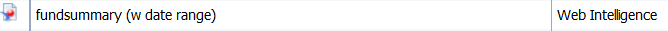 32
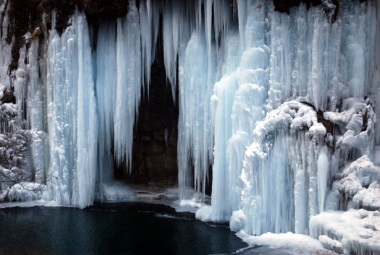 Why are grants frozen?
Grants are frozen at the FUND level; the freeze action affects all COA combinations of the FUND.
Grant funds can be frozen to prevent activity from any one or more of the following transaction sources:
On-line Journal Entry/Encumbrance Entry
New Purchase Orders
PDA forms
Feeder journals
Payroll/salary management journals
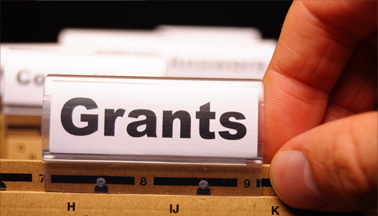 33
When would a grant be frozen?
The Adjustment Period is time allowed for investigators or administrators to make necessary adjustments for the grant to be reported by Research Services. 
At the close of the adjustment period, the fund freezes and further transactions (except payables on existing purchase orders) are not permitted. 
The adjustment period ends 30 days prior to the Financial Report Due Date (15 days prior to the Financial Report Due Date if the report is due 30 days after the termination date). 
The administrator can find out funds freezing in the next 90 days by running the ORG Summary.rep within Business Objects(WEBI).
34
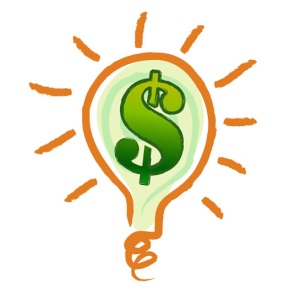 What is a Cost Transfer?
A cost transfer is an expense that is transferred from one account to another after the expense was initially recorded in Ben Financials.
Project sponsors expect the grantee institution to establish and maintain adequate financial management practices and policies so that costs are appropriately charged at the time incurred and significant adjustments are not generally required.
The federal government has established policies concerning the assignment of costs to federally sponsored agreements, including the general government policies outlined in the Uniform Guidance as well as federal and nonfederal agency-specific policy requirements.
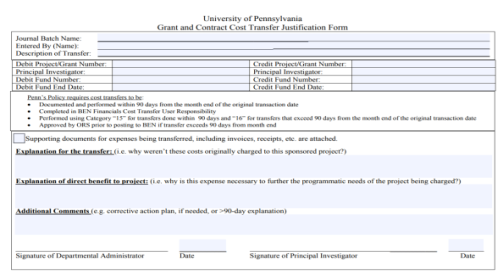 35
Close Out & Audit
When a sponsored project ends, certain administrative actions are required to ensure an orderly closing of the grant or contract. While these requirements can vary by sponsor, the following are necessary for most projects:

Final Technical Report
Final Report on Inventions
Final Inventory of Equipment
Final Financial Report (including cost-sharing if applicable)

At least three months prior to the expiration of the budget period, the principal investigator and grant administrator should carefully review the project’s financial status. Any and all necessary adjustments should be made during the course of the budget period and must be made before the end of the adjustment period which is typically 60 days after the budget period end date.
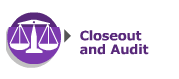 36
Close Out & Audit (Cont.)
When the research project period has ended, the departments work with the accountants in ORS in submitting the final financial reports to the sponsor.
 
A review of all expenses will be performed by the ORS accountant and if further explanation is required, it will be obtained from the department before this report is finalized.

If the ORS accountant notices there are expenses charged that the Sponsor won’t pay, then they will request that these expenses are covered by the Department. This is considered Voluntarily Uncommitted Cost Share.

The close out procedure is usually a smooth process as long as the grants manager has been reviewing the expenses over the course of the project with the investigators to be sure they are allowable and applicable to the project.
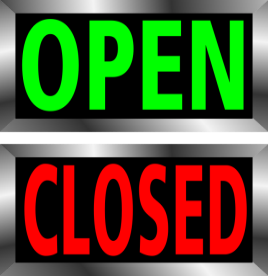 37
Thank You!
Please visit the links below for additional references.

Office of Research Support Services
https://www.med.upenn.edu/orss/

Office of Research Services
http://www.upenn.edu/researchservices/
38